An Automatic Approach To Verify Sensor Network Systems
Man Chun Zheng
School of Computing 
National University of Singapore
Outline
Introduction
Background & Motivation
Related Works
Formal verification of TinyOS/nesC apps
Methodology
A Lightweight framework for verifying SN apps
Experiment & Discussion
Conclusion
Contributions & Limitations
Future work
2
Outline
Introduction
Background & Motivation
Related Works
Methodology
Experiment & Discussion
Conclusion
3
Background
Sensor Networks [1]
Limited physical memory (<1 mb)
Constrained power supply
High concurrency
TinyOS [2]
Small size (<400 kb)
Component-based programming model
Implemented by nesC [2]
4
Background
Correctness & Reliability of SN
A SN system could be …
Autonomous system (e.g. Home automation )
Safety-critical system (e.g. Forest fire detection)
Concurrent system
Undesirable things:
Design errors
Frequent failures
Testing and Simulation (TOSSIM)
Still not sufficient: Unknown bugs
Model checking -- a better solution (gurantee)
5
Background
Model Checking
Approach
Construct a formal model 
Prove by exhaustively exploring the state space
Pros
Detect errors/bugs thoroughly
Increase correctness & reliability
Cons
Construction of formal model manually is Expensive
State space explosion problem is Common
6
Motivation
TinyOS/nesC
Mainstream sensor operating system 
Correctness & Reliability
Formal verification -- Model Checking
Low-cost verification
Automatic generation of formal models
Our work
	Lightweight approach for automatically verifying TinyOS/nesC apps
7
Outline
Introduction
Related Works
Formal verification of TinyOS/nesC apps
Methodology
Experiment & Discussion
Conclusion
8
Related works: Verifying TinyOS apps
9
Related works: Verifying TinyOS apps
10
Related works: Verifying TinyOS apps
11
Related works: Verifying TinyOS apps
12
Related works: Verifying TinyOS apps
13
Related works: Verifying TinyOS apps
Summary
Most require manual construction of models
Most not consider timed aspects
None implements a domain-specific verifier
None has formal definitions for TinyOS/nesC
14
Outline
Introduction
Related Works
Methodology
A Lightweight framework for verifying SN apps
Formally defining TinyOS/nesC
nesC to RTS translation rules
Verification of nesC Apps
Experiment & Discussion
Conclusion
15
Execution Model of TinyOS
Two levels of scheduler: task & interrupt handler
Task: deferred computation
Interrupt handler: event
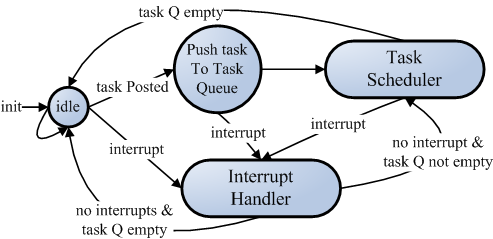 16
Execution Model of TinyOS
Task Scheduler
Task: deferred computation, run to completion,
            no preemption between each other.
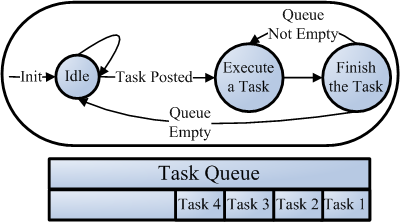 17
Execution Model of TinyOS
Interrupt handler Scheduler
Interrupt Handler: later ones preempt previous ones,
                               preempt tasks, run-to-completion.
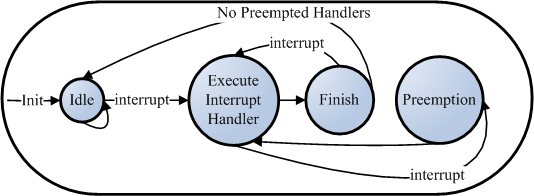 18
nesC & RTS
nesC[2] concepts: interface & component
Interface: declares commands & events
Component
Module: provides/uses interfaces,
			   implements commands/events.
Configuration: provides/uses interfaces,
				   wires components to one another.
RTS[3]: a version of CSP with real-time extensions
Global variables, channels, complex data structure …
Process algebra: event prefix, parallel, interleave ...
Timed operations: Wait, timeout, interrupt, …
Supported by PAT[3]: simulation & verification.
19
RTS Syntax
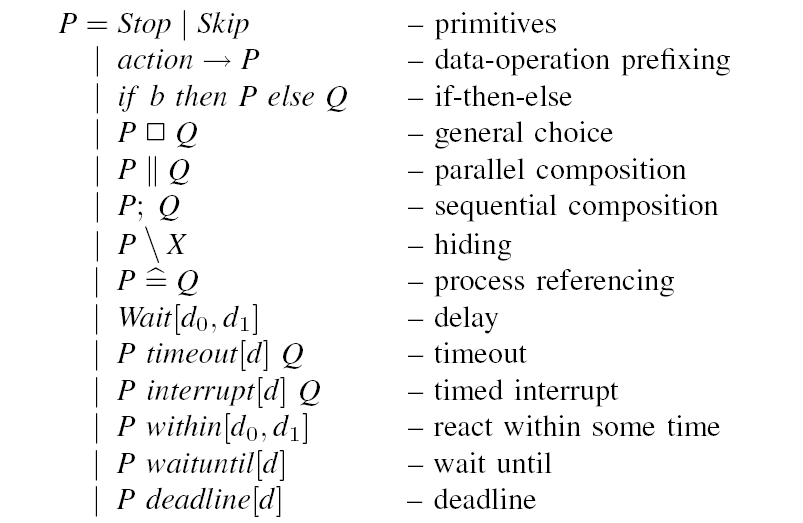 20
nesC to RTS
Between nesC & RTS
21
nesC to RTS rules
Translation Rule 1: 
 interface  constants identifying commands/events
22
nesC to RTS rules
Translation Rule 2a: 
 module: interface, command/event implementation,
			task, local variables, etc.
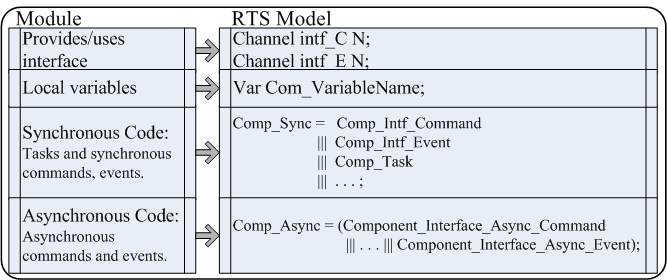 23
nesC to RTS rules
Translation Rule 2b:
   command, event, task implementations.
24
nesC to RTS rules
Translation Rule 3: 
 configuration: wiring components,   =.
25
nesC to RTS rules
Translation Rule 4: nesC statements
26
nesC to RTS rules
Translation Rule 5: task scheduler
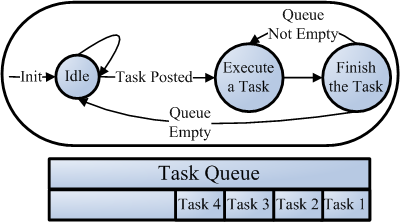 27
nesC to RTS rules
Translation Rule 5: task scheduler
#define EOT -1;
channel sdl 0;
var <Queue> Qt;
var idtsk;
TaskSdl = if (Qt.Count()! = 0) {
		getTask{idtsk = Qt.First()}  sdl!idtsk
		 sdl?EOT  deTask{Qt.Dequeue()}  TaskSdl
	   }
28
nesC to RTS rules
Translation Rule 5: task scheduler






Finally, the whole app:
#define EOT -1;
channel sdl 0;
var <Queue> Qt;
var idtsk;
TaskSdl = if (Qt.Count()! = 0) {
		getTask{idtsk = Qt.First()}  sdl!idtsk
		 sdl?EOT  deTask{Qt.Dequeue()}  TaskSdl
	   }
System = TaskSdl |||Comp_Sync ||| … Comp_Sync
	||| Comp_Async ||| … ||| Comp_Async;
29
Verification
Types of Properties in PAT [16,17,18]
30
Overview of the framework
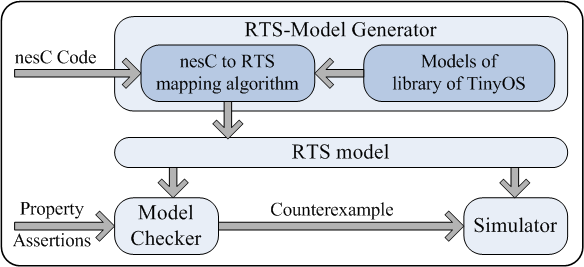 31
Outline
Introduction
Related Works
Methodology
Experiment & Discussion
Conclusion
32
Example: BlinkTask app
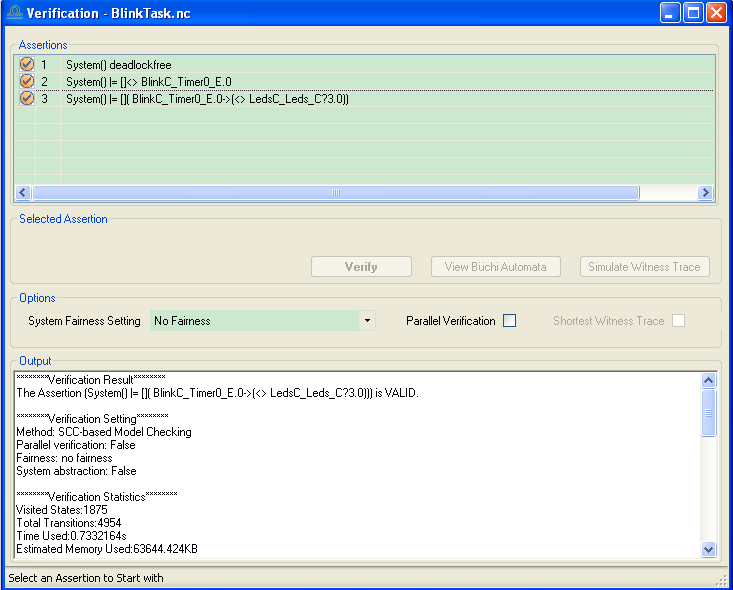 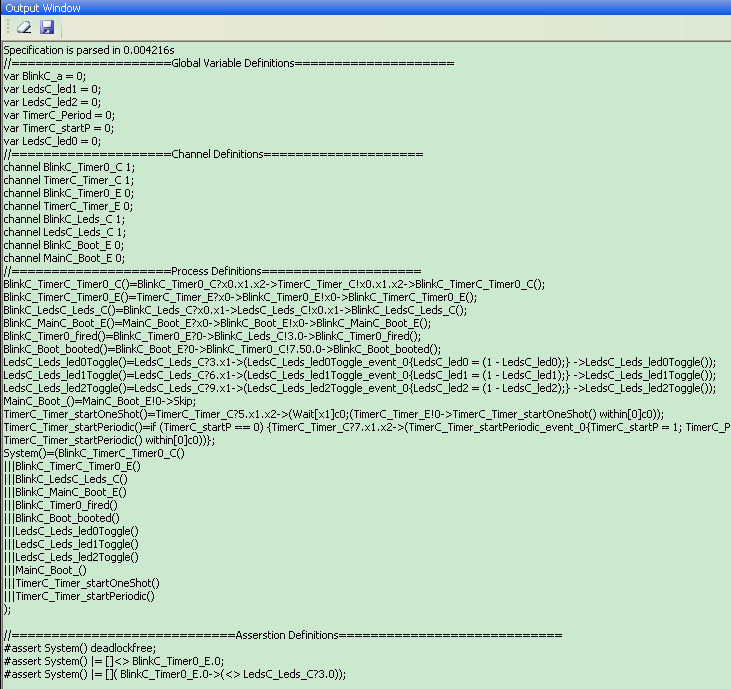 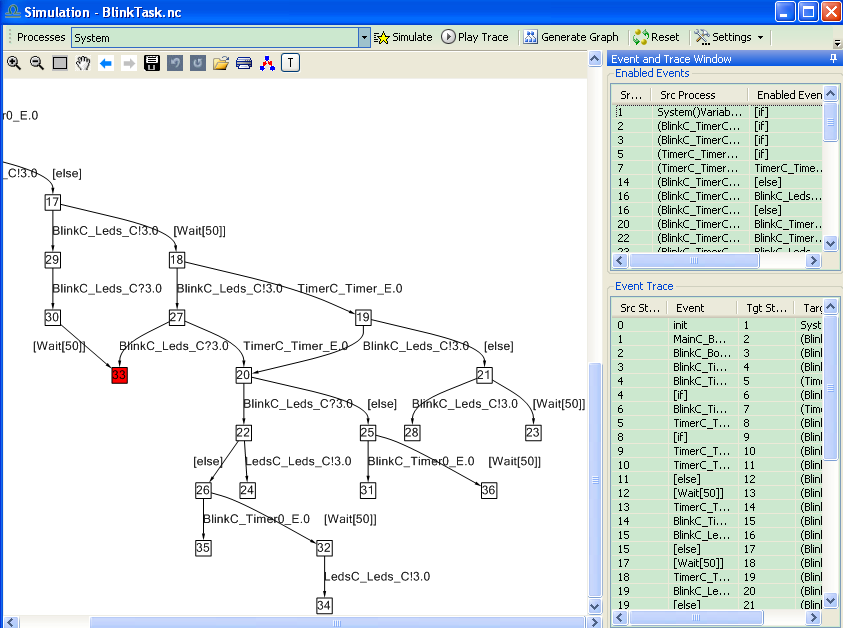 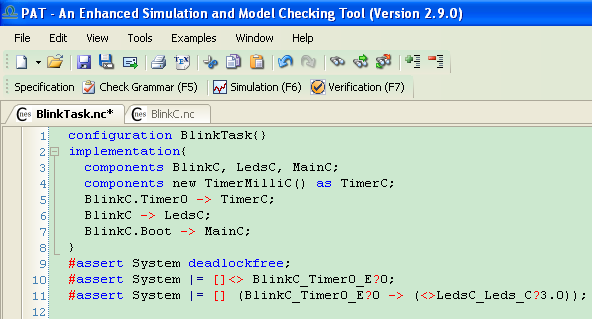 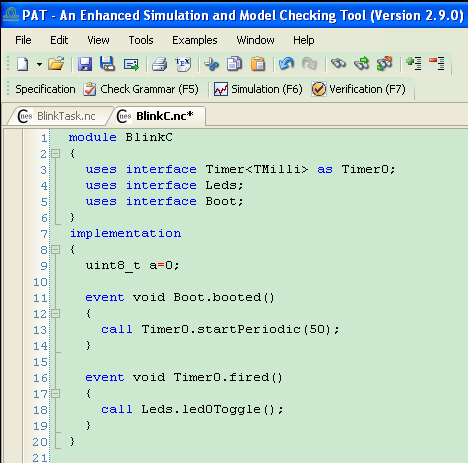 33
Experiment results
P1: #assert System deadlockfree;
P2: []<> BlinkC.Timer.fired;
P3: [] (BlinkC.Timer.fired  (<> LedsC.Leds.led0Toggle));
34
Discussion: is the approach sound?
Lack of formal description of nesC or TinyOS

Ongoing solution:
Define operational semantics of nesC (Sec. 3-A)
Define RTS semantics of TinyOS/nesC (Sec. 3-A)
Prove the bi-simulation between the above
35
Outline
Introduction
Related Works
Methodology
Experiment & Discussion
Conclusion
Contributions & Limitations
Future work
36
Contributions & Limitations
Contributions
Verifying TinyOS apps for many properties
Automatically extracted RTS models from nesC code
Model generation & verification in one framework
Formal definitions of TinyOS/nesC
Limitations
Some syntax of nesC not supported
Weak scalability
Only model individual nodes
37
Future Work
Completeness: develop full nesC-syntax supports
Multiple wiring, struct, pointer, etc.
Optimization: fix state space explosion problem
Make translation rules abstract –- smaller
Develop more efficient verification techniques -- faster
Further -- Direct verification
Translation-based: usually tedious, need to prove
Need to define operational semantics of nesC
Model the whole network
Interaction between nodes and environments
Probabilistic model checking (e.g. msg loss)
38
Reference
[1] J. Hill, R. Szewczyk, A.W. an S. Hollar, D. Culler, and K. Pister, “System architecture directions for networked sensors,” in PLOS’00, 2000, pp. 93–104.
[2] D. Gay, P. Levis, R. v. Behren, M. Welsh, E. Brewer, and D. Culler, “The nesC language: a holistic approach to networked embedded systems,” in PLDI’03, 2003, pp. 1–11.
[3] J. Sun, Y. Liu, J. S. Dong, and H. H. Wang, “Verifying stateful timed CSP using implicit clocks and zone abstraction,” in ICFEM’09, 2009.
[4] N. S. Rosa and P. R. F. Cunha, “Behavioural specification of wireless sensor network applications,” in GIIS’07, 2007, pp. 66–72.
[5] A. I. McInnes, “Using CSP to model and analyze TinyOS applications,” in IEEE ECBS’09, 2009, pp. 79–88.
[6] Y. Hanna and H. Rajan, “Slede: framework for automatic verification of sensor network security protocol implementations,” in ICSE Companion’09, 2009, pp. 427–428.
[7] Y. Hanna, H. Rajan, and W. Zhang, “Slede: a domain-specific verification framework for sensor network security protocol implementations,” in WISEC’08, 2008, pp. 109–118.
[8] G. J. Holzmann, “Software model checking with SPIN,” Advances in Computers, pp. 78–109, 2005.
39
Reference
[9] A. Basu, L. Mounier, M. Poulhi`es, J. Pulou, and J. Sifakis, “Using BIP for modeling and verification of networked systems – a Case study on TinyOS-based networks,” in NCA’07, 2007, pp. 257–260.
[10] J. Sun, Y. Liu, J. S. Dong, and J. Pang, “PAT: towards flexible verification under fairness,” in CAV, 2009, pp. 709–714.
[11] J. Sun, Y. Liu, J. S. Dong, and H. H. Wang, “Specifying and verifying event-based fairness enhanced systems,” in ICFEM, 2008, pp. 5–24.
[12] B. P. Mahony and J. S. Dong, “Timed communicating Object Z,” IEEE Trans. Software Eng., vol. 26, no. 2, pp. 150–177, 2000.
[13] ——, “Blending Object-Z and Timed CSP: an introduction to TCOZ,” in ICSE, 1998, pp. 95–104.
[14] “PAT website,” http://www.comp.nus.edu.sg/∼pat/.
[15] J. Sun, Y. Liu, J. S. Dong, and J. Sun, “Bounded model checking of compositional processes,” in TASE’08, 2008, pp. 23–30.
[16] Y. Liu, W. Chen, Y. A. Liu, and J. Sun, “Model checking linearizability via refinement,” in FM’09, 2009, pp. 321–337.
40
The End
Thank You!
41